Fifty States, One Court:
Multi-District Litigation (MDL) Best Practices and Efficient Management of Centralized Litigation
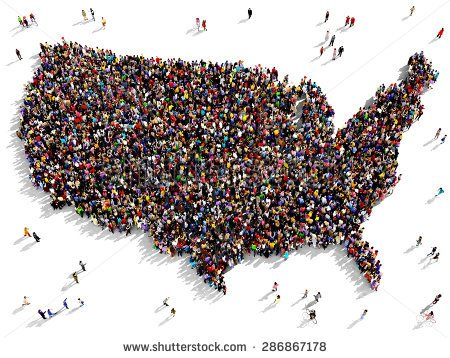 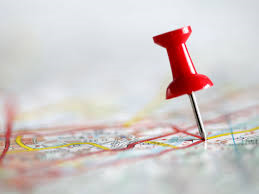 Moderator: Sharon Stier
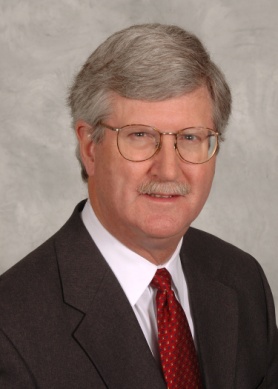 Education
J.D., University of Michigan Law School
B.A., College of the Holy Cross
Admitted: OH, KY
Michael D. Eagen
Of Counsel | Cincinnati, OH
P: (513) 977-8578
michael.eagen@dinsmore.com
  Access Bio Here
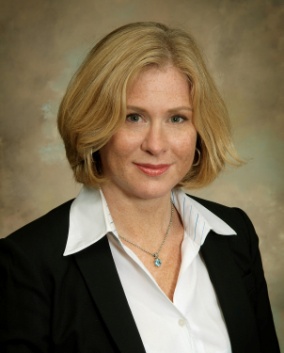 Education
J.D., George Washington University Law School
B.A., University of Pennsylvania
Admitted: KY
Jill F. Endicott
Partner | Louisville, KY
P: (502) 581-8057
jill.endicott@dinsmore.com
  Access Bio Here
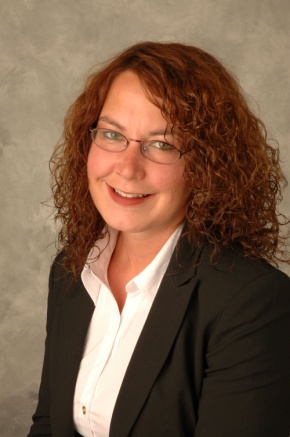 Katrina R. Atkins
Associate | Cincinnati, OH
P: (513) 977-8205
katrina.atkins@dinsmore.com
  Access Bio Here
Education
J.D., Northern Kentucky University, Chase College of Law
B.S.W., University of Cincinnati
Admitted: OH
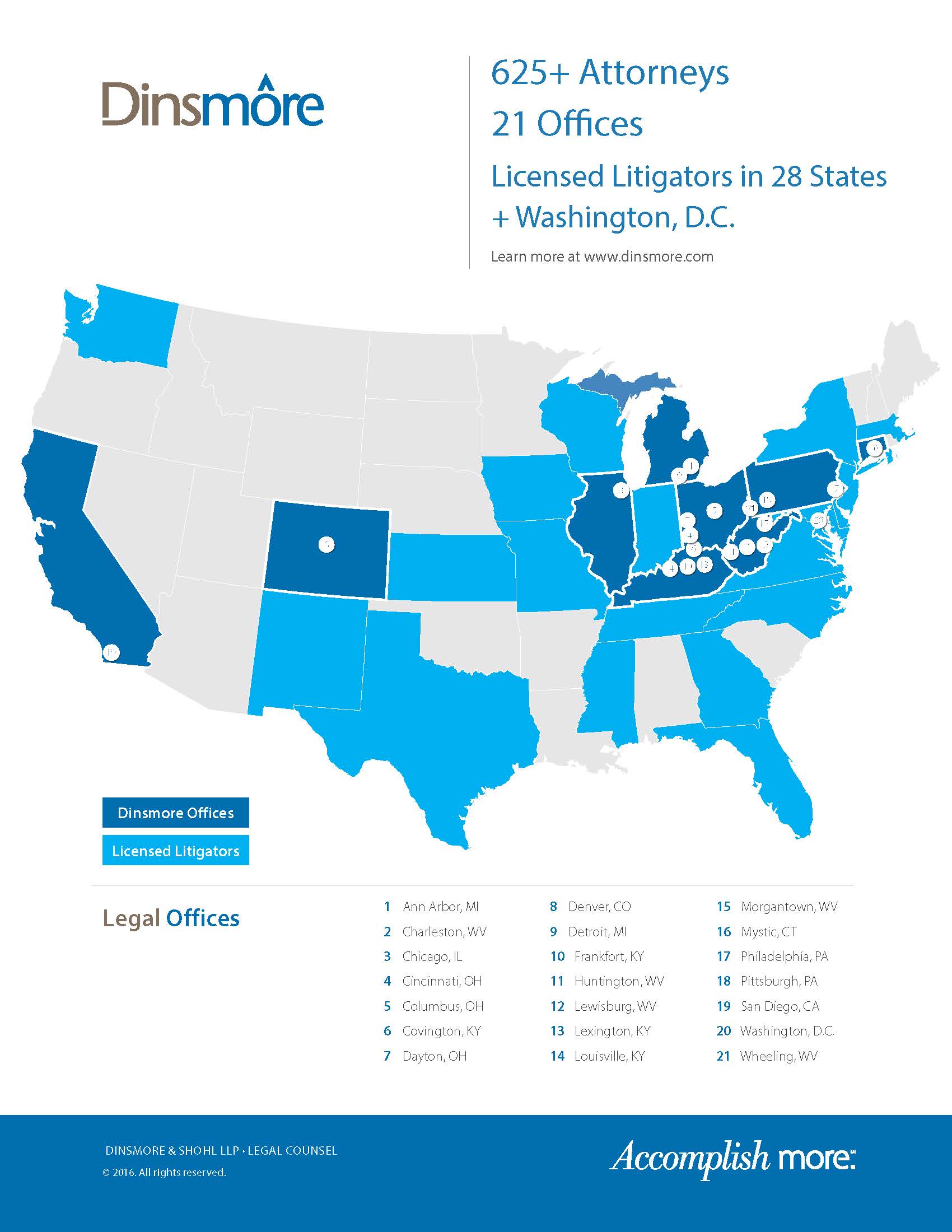 Criteria for Certification
Civil actions pending in more than one Federal District Court with common questions of fact based on 
(1) convenience;  
(2) just and efficient conduct of cases;
PURPOSE is to avoid duplication of discovery and trial preparation in multiple Federal District Courts.
Contrast to Class Action
Start Differently:  Panel Certification vs. Motion to Certify to Trial Judge
Discovery Similar:  Committees/Case Management Procedure Orders/ Consolidated in one Court	
End Differently:  Settlement or Remand (Lexecon Case) vs. CourtApproved Resolution or Trials
Pros and Cons of Certification
Con:
Rings the dinner bell
Makes it easy for less talented/funded Plaintiff’s counsel
Allows better talented/well funded Plaintiff’s counsel to control discovery

Pro:		
Cost savings
Single lead defense counsel in control (Reduce inconsistency)
Insured/client deals with limiteddepositions and document requests
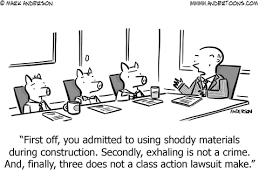 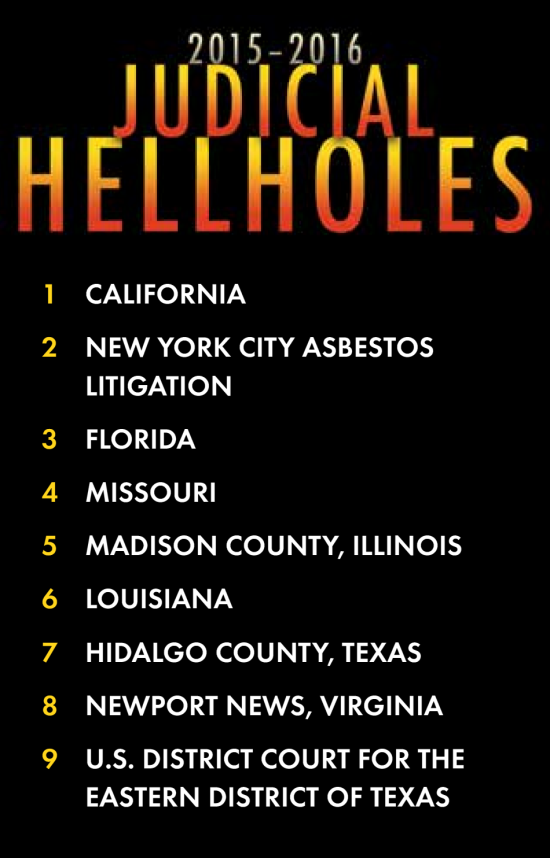 Transferee Jurisdiction and Judge
Suggestions considered from litigants
Selection made by the Panel
Selection may or may not be based on
(1) Familiarity with the litigation (already have cases)
(2)  Prior experience as transferee Judge
(3)  Room on docket
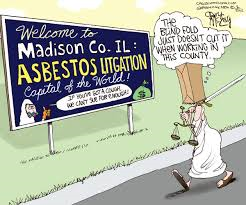 Settlement
Requires creativity and resourcefulness like any mass tort settlement

Use of “sequential” partial settlements 

Use of court-appointed “special settlement master”
Case Management Orders
You Must Consider these to be written in STONE
Initial CMOs/PPOs Will Govern:
Rules for complaints and answers
Which attorneys will lead the litigation
Scheduling and pace of the litigation
Discovery timing and parameters
Opportunity to:
Obtain as much information as possiblefrom plaintiffs
Control cost of the litigation
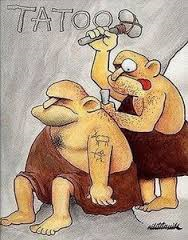 Case Management Orders:  Complaints and Answers
Most Important Takeaway from CMO Discussion:
Single 
PlaIntiff 
Complaints 
Only!
Case Management Orders: Complaints and Answers
Direct Filing v. Indirect Filing
Specify No Lexecon Waiver!
Case Management Orders: Complaints and Answers
Allow Master Complaints?
Case Management Orders: Discovery
Discovery may only be taken pursuant to the Case Management Orders

Only Lead and Liaison Counsel may serve discovery

Document repository
Case Management Orders:  Plaintiff’s Fact Sheet
Be comprehensive - This may be all the written discovery provided by plaintiffs.  
Understand medical aspects of product, injury and other causes for the same injury.
Provide Input
Have fact sheets from other MDL’s been reviewed?
Be specific, Use checklists
Incorporate Authorizations
Declaration
Case Management Orders:  Plaintiff’s Fact Sheet
Be Sure to Include Questions Regarding:
Social Media
Bankruptcy
Insurance information
Was the product recommended by a medical professional
Did a medical professional (or any person) ever link the injury to the product?  When?
Production of Documents and Things
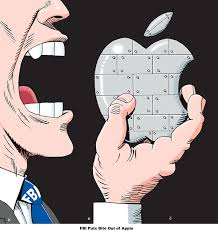 Coordination Order
One bite at the apple on discovery

Be specific about what types of discovery are covered

How will newly discovered information be handled?
Later Case Management Orders
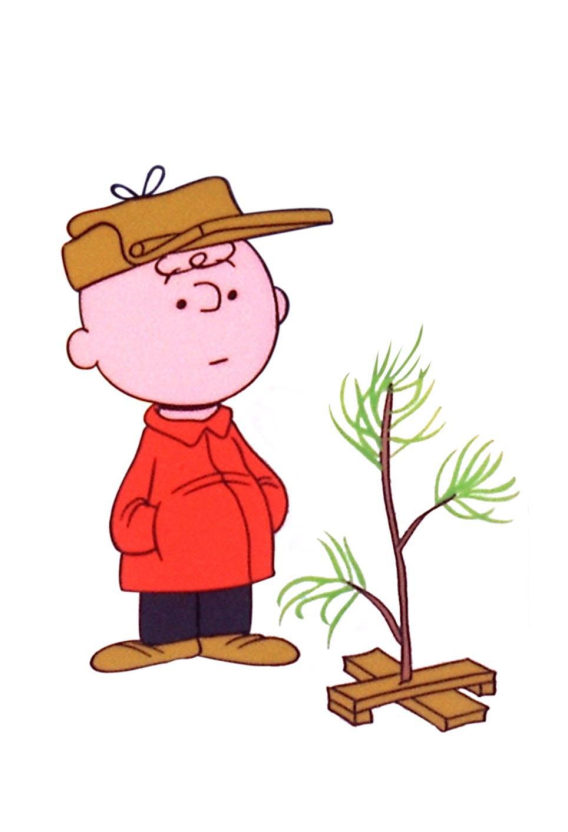 Product Identification
Failure to Comply with CMO’s
Lone-Pine Orders
IME’s
Expert Reports
Proof of Use
Proof of Causation
Case Evaluation:  Multifunctional Data Systems
Store plaintiff data and analysis in a format that can grow with the litigation
Searchable
Capable of producinga report
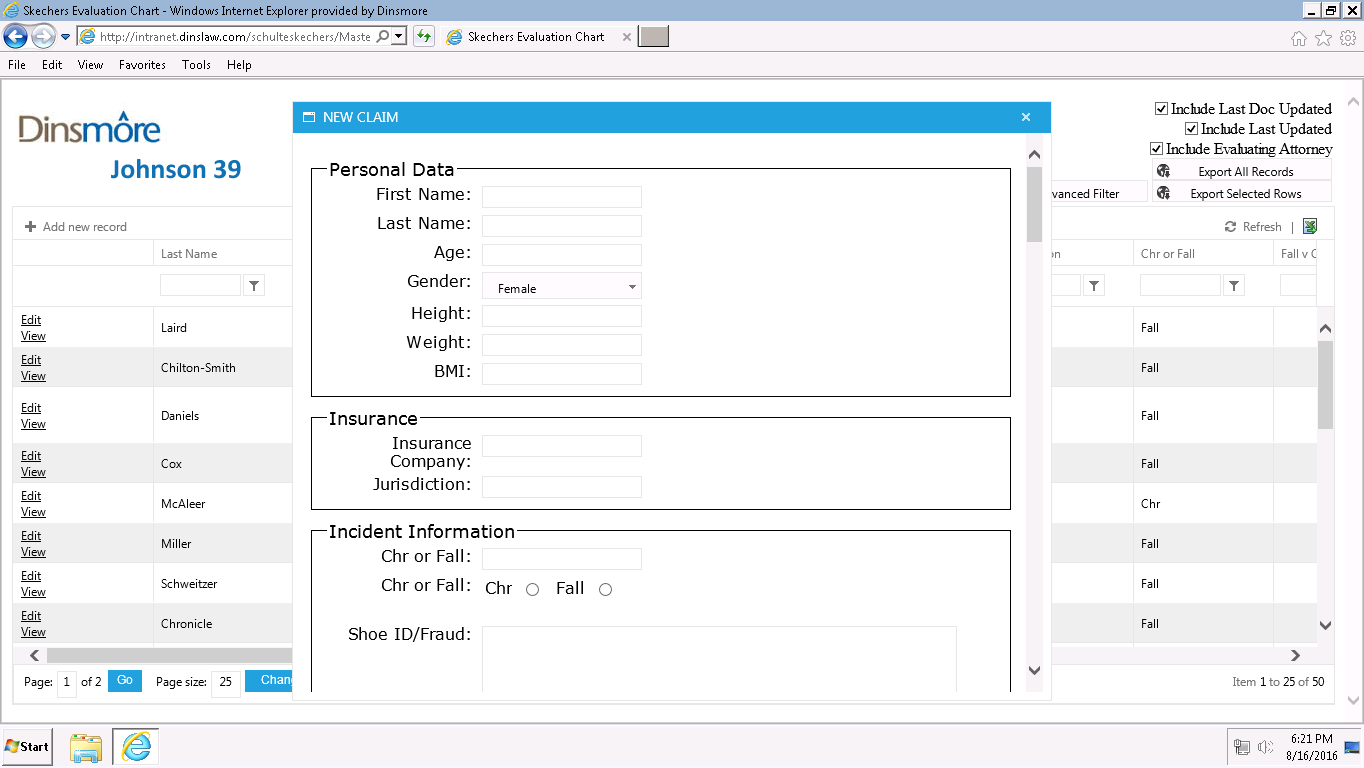 Case Evaluation:  Extractable Data
Case Evaluation:  From Data to Report
Litigation-Wide Issues
National counsel
Related proceedings in other courts and before regulatory agencies
Pleadings and motion practice
E-discovery, document production, and written discovery
Company witnesses and other fact witnesses
Expert witnesses
Cooperation among carriers
Challenges of the Claim Professional
Multiple insurers due to various dates of loss-importance of coordination and cost share agreement
Working closely with defense counsel on strategic decisions sometimes adverse to your insured’s desires
Decision regarding early resolution v. costly discovery
Lessons Learned
Retain good coverage counsel to assist when there are coverage issues 
Retain defense counsel experienced with MDL 
MDL’s are expensive to defend and easy for plaintiff lawyers to add clients
Ongoing communication with insured, defense counsel and other insurers
Insured’s role in settlement demands-resolve all coverage issues at same time
Michael D. Eagen
Of Counsel | Cincinnati, OH
P: (513) 977-8578
michael.eagen@dinsmore.com
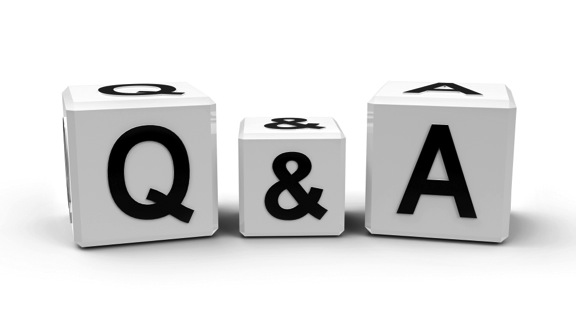 Jill F. Endicott
Partner | Louisville, KY
P: (502) 581-8057
jill.endicott@dinsmore.com
Katrina R. Atkins
Associate | Cincinnati, OH
P: (513) 977-8205
katrina.atkins@dinsmore.com